Statistical Data AnalysisDiscussion notes – week 3
Lack of memory of the exponential distribution
The log-normal distribution
Generating random values from the Cauchy pdf
Importance sampling
G. Cowan / RHUL Physics
Statistical Data Analysis / discussion slides week 3
1
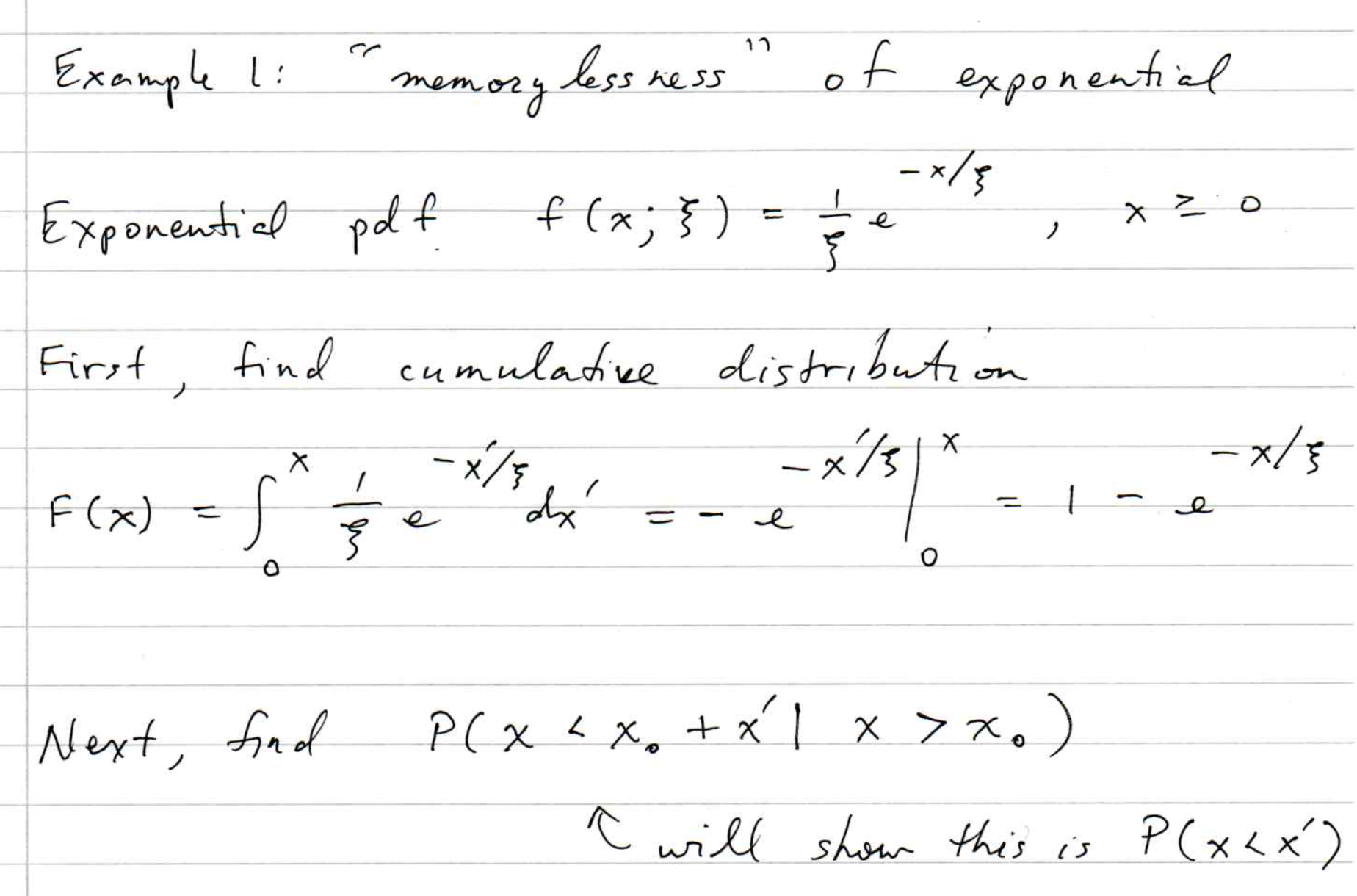 G. Cowan / RHUL Physics
Statistical Data Analysis / discussion slides week 3
2
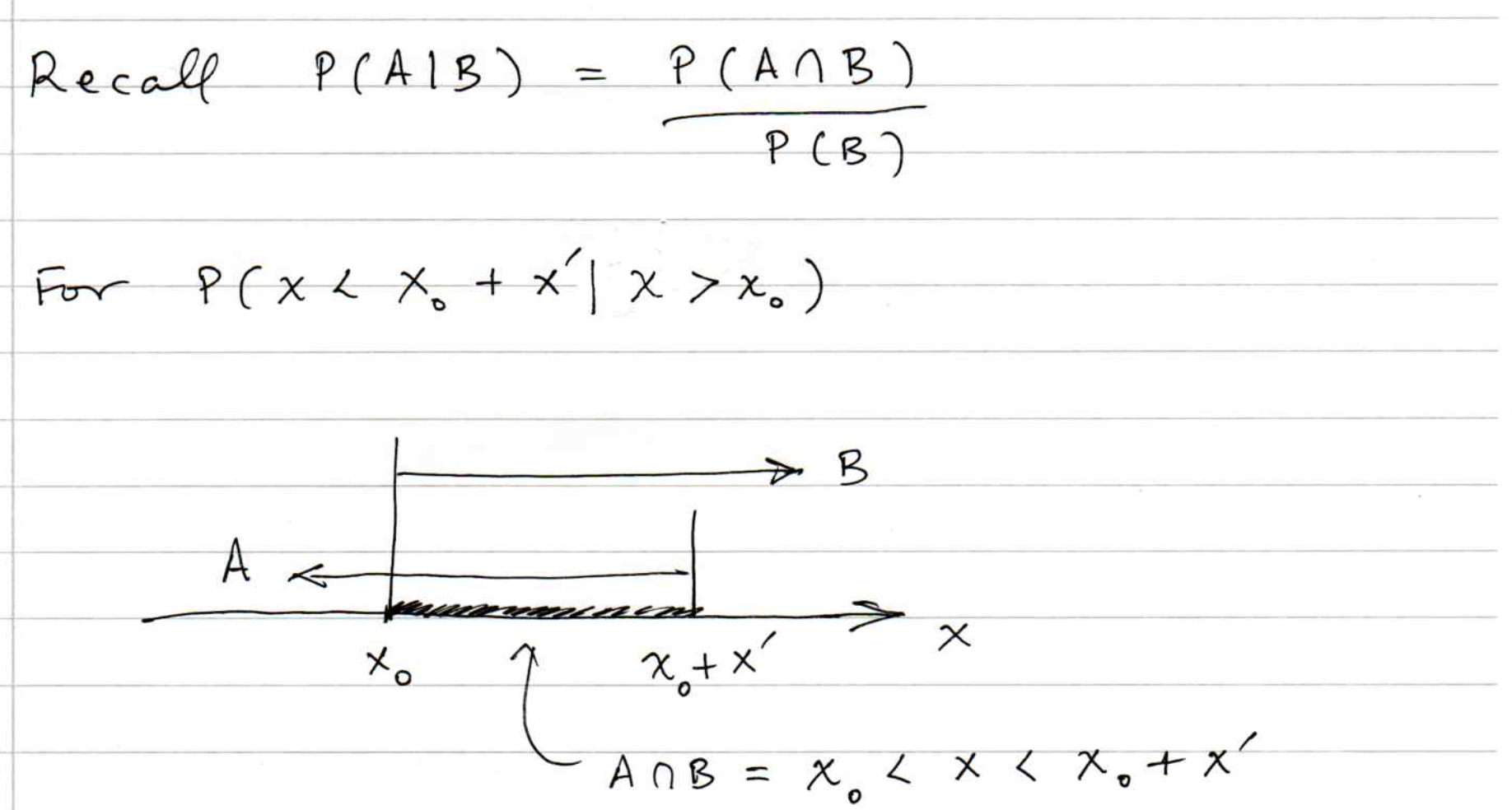 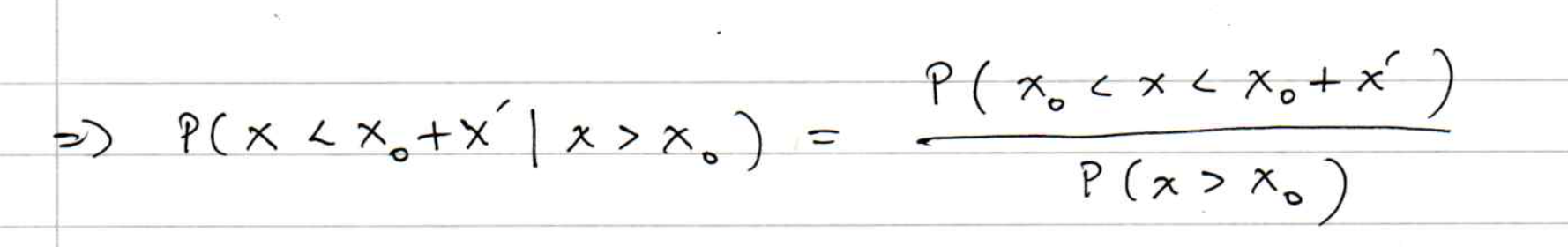 G. Cowan / RHUL Physics
Statistical Data Analysis / discussion slides week 3
3
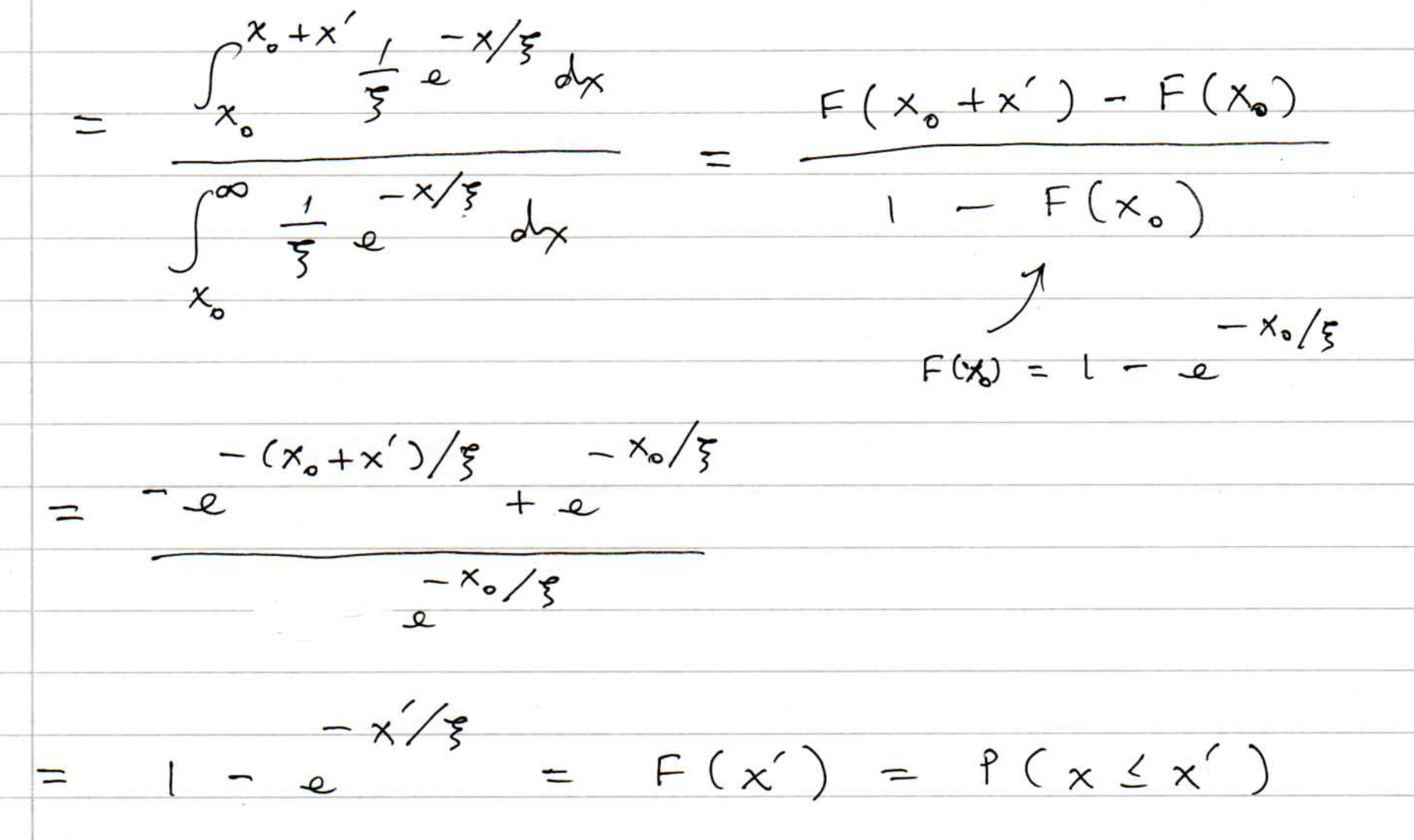 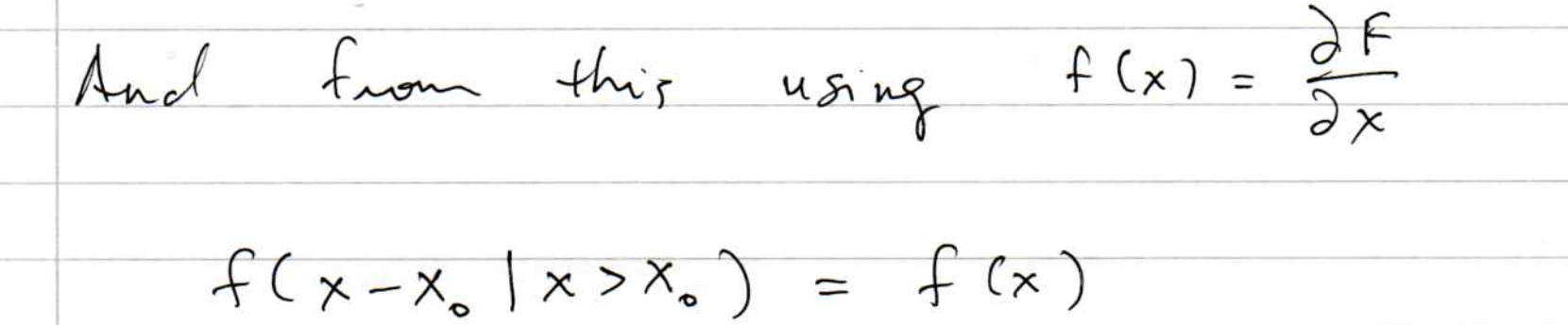 G. Cowan / RHUL Physics
Statistical Data Analysis / discussion slides week 3
4
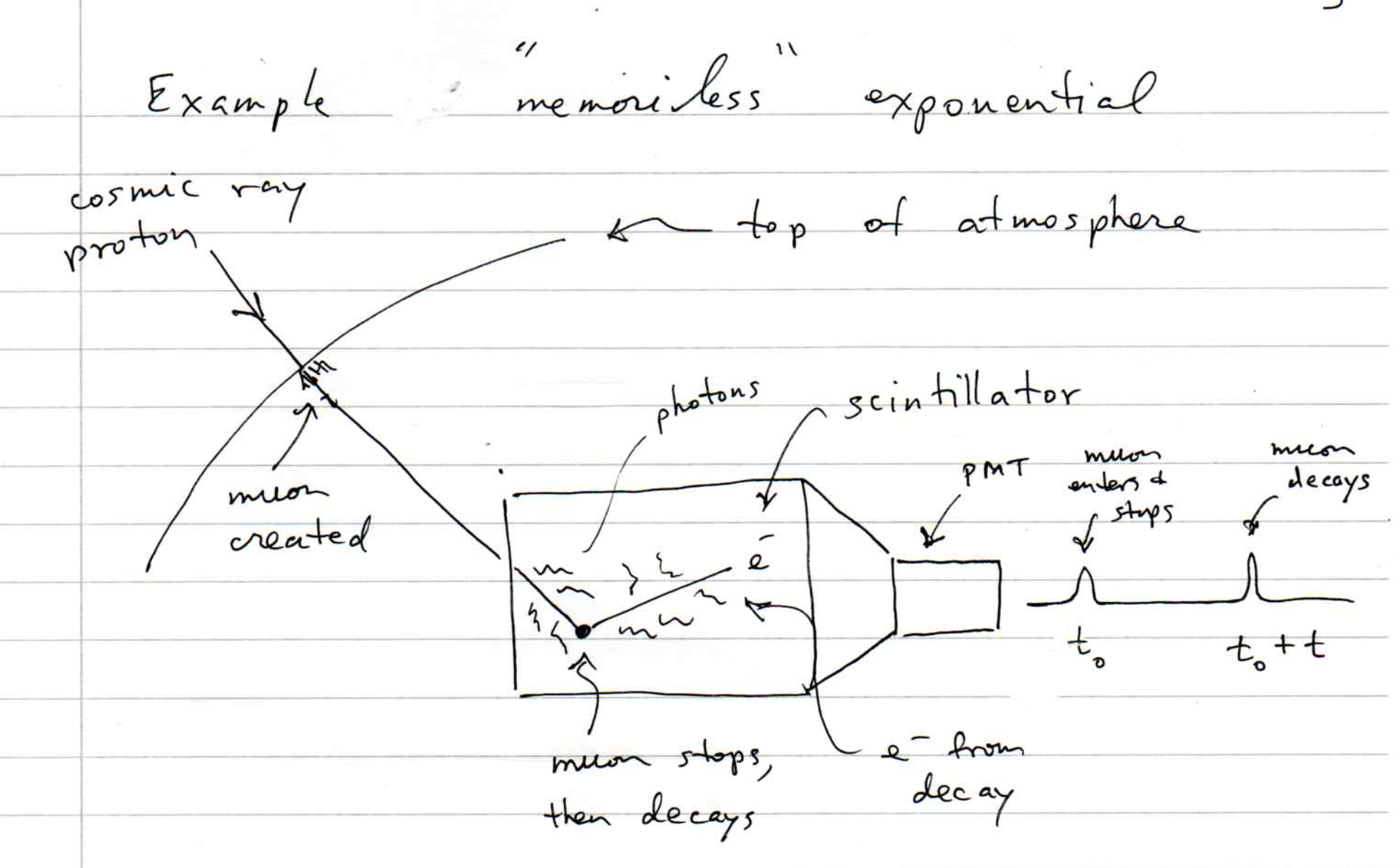 G. Cowan / RHUL Physics
Statistical Data Analysis / discussion slides week 3
5
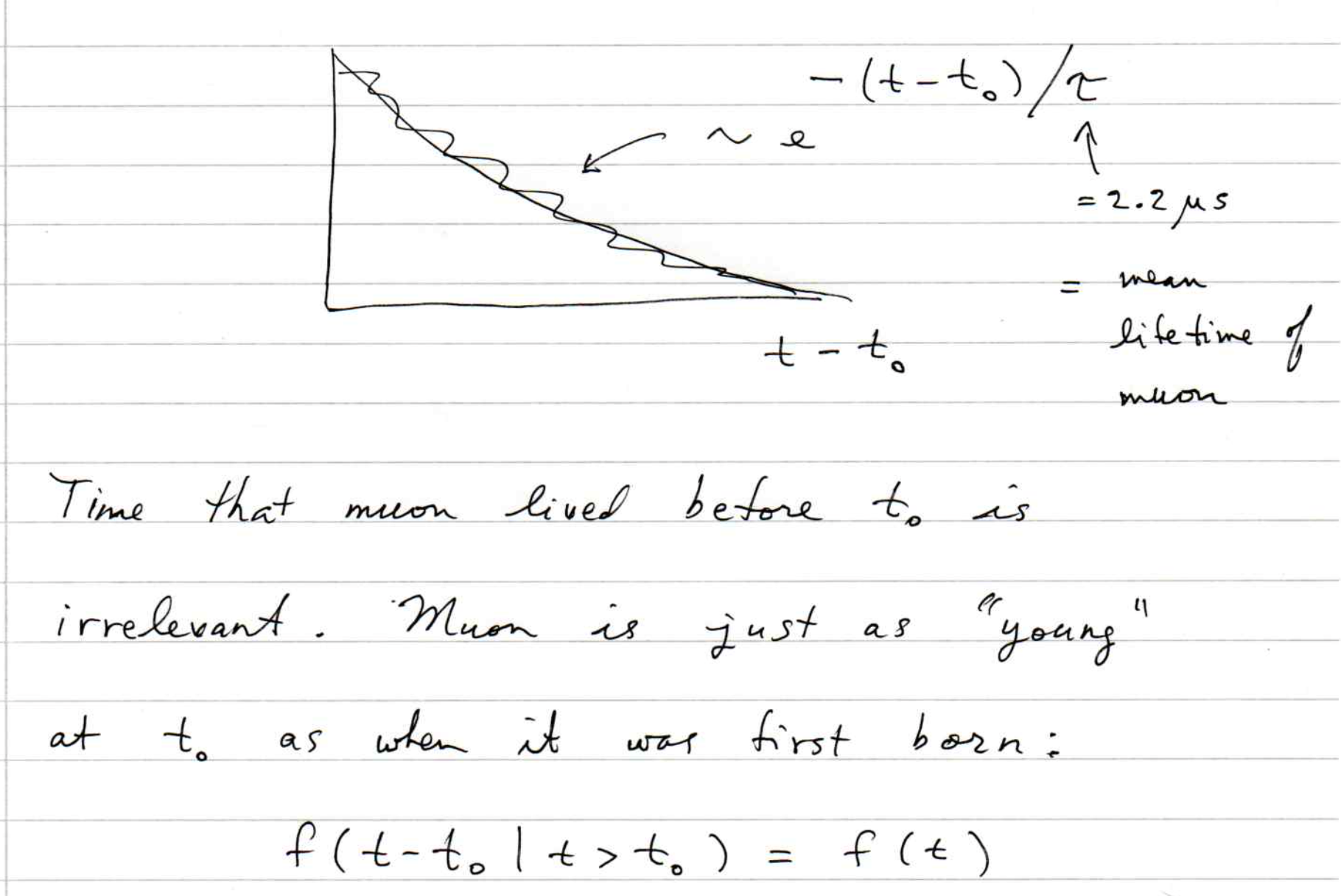 G. Cowan / RHUL Physics
Statistical Data Analysis / discussion slides week 3
6
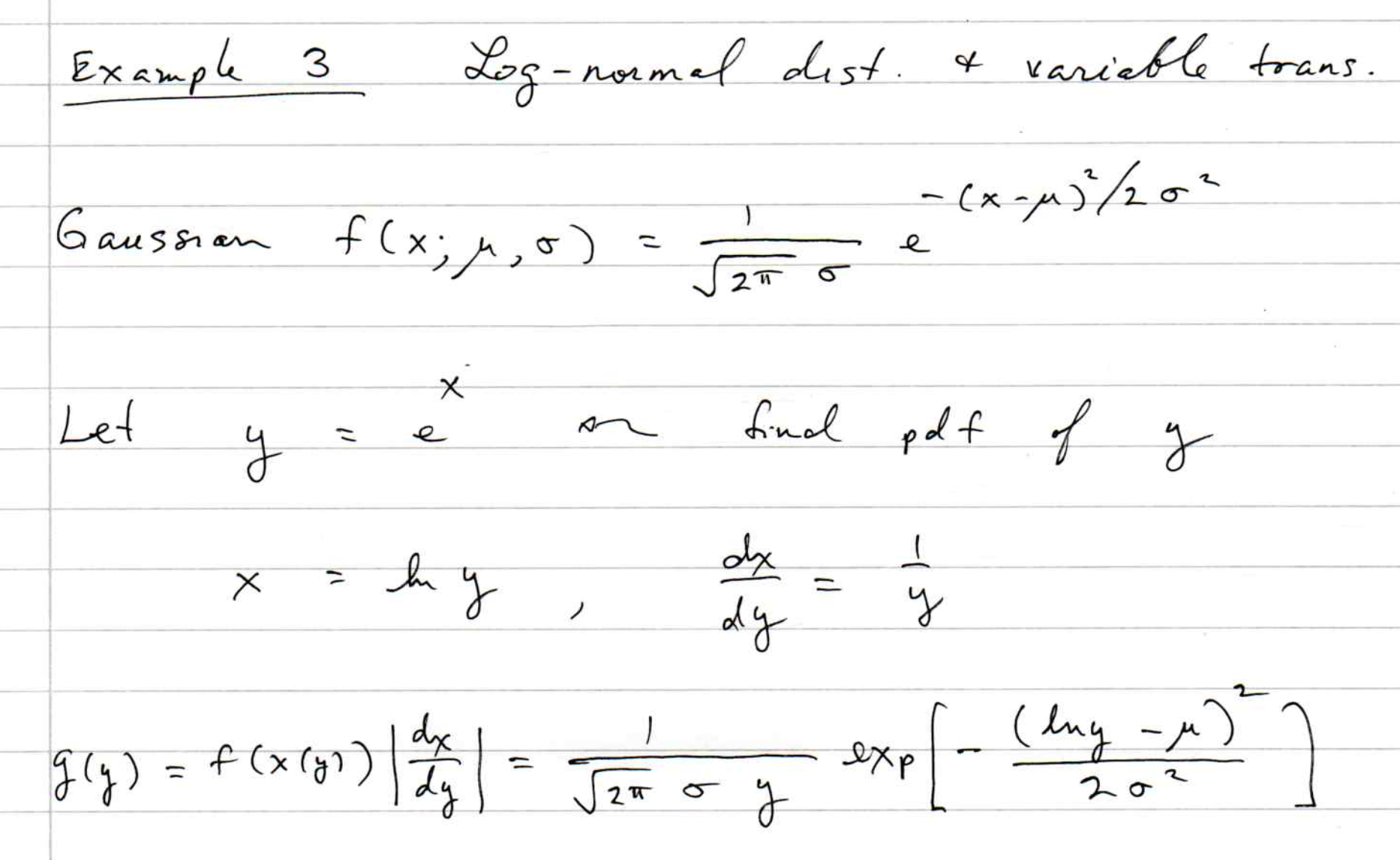 G. Cowan / RHUL Physics
Statistical Data Analysis / discussion slides week 3
7
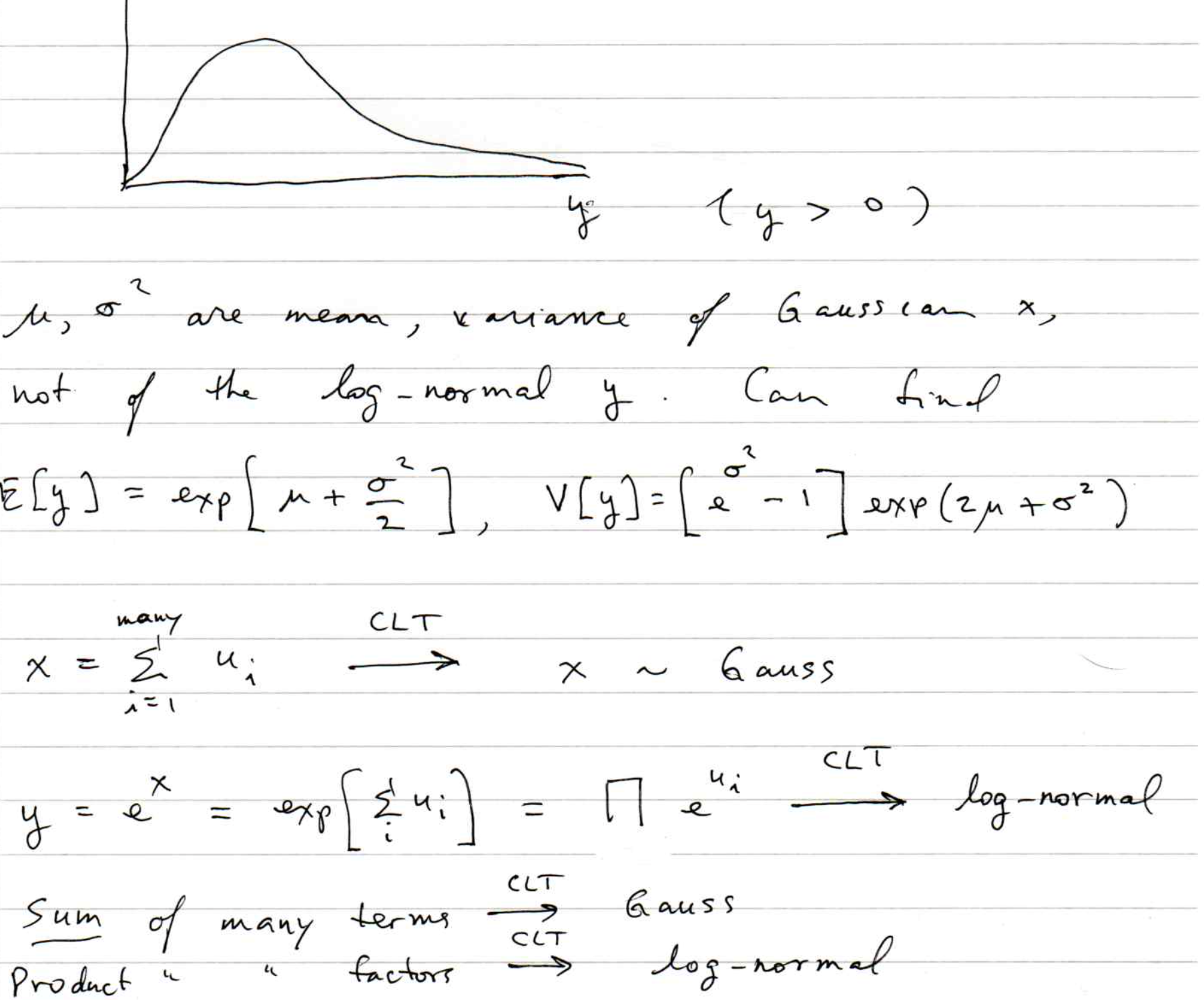 G. Cowan / RHUL Physics
Statistical Data Analysis / discussion slides week 3
8
Random numbers from the Cauchy pdf
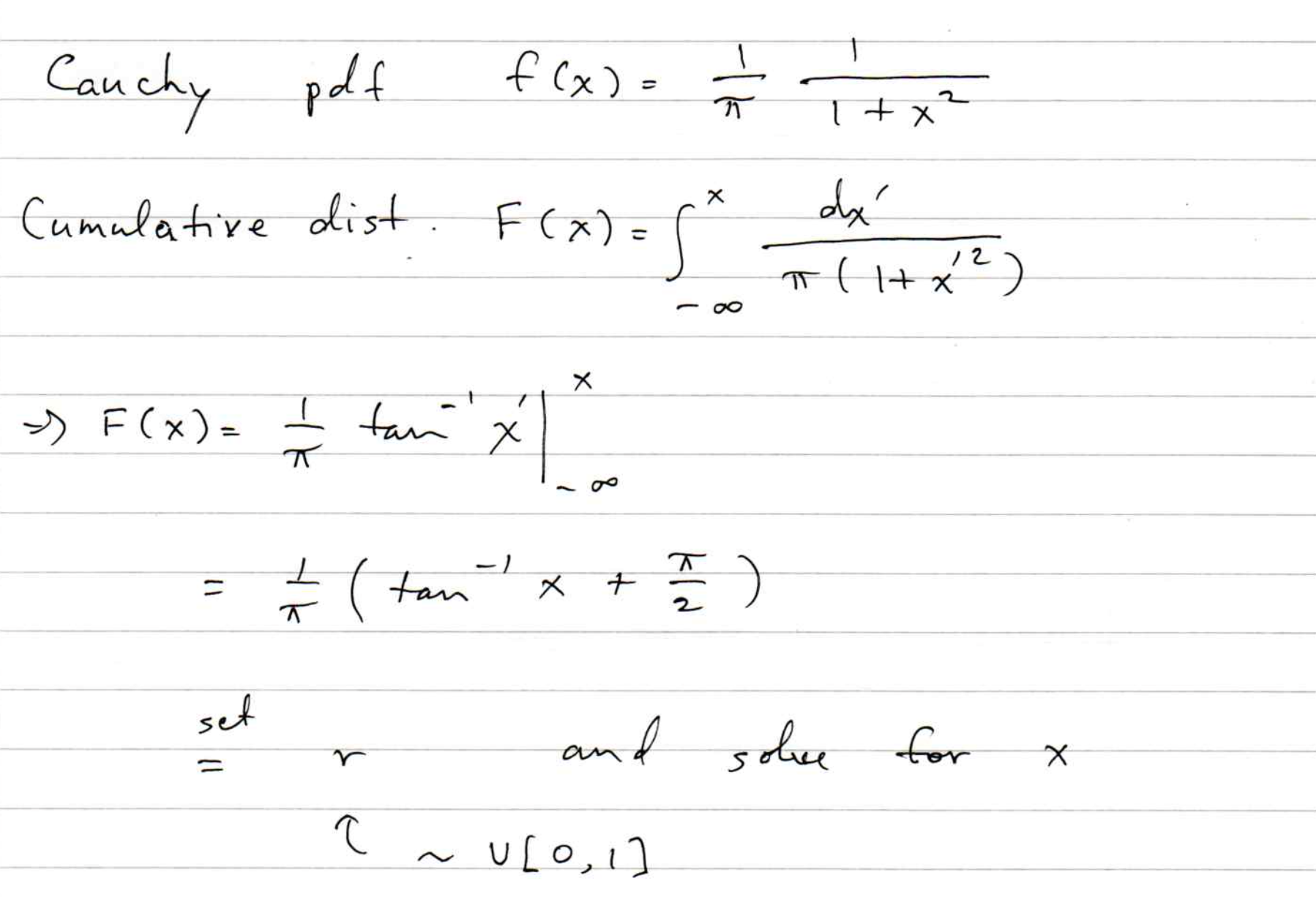 G. Cowan / RHUL Physics
Statistical Data Analysis / discussion slides week 3
9
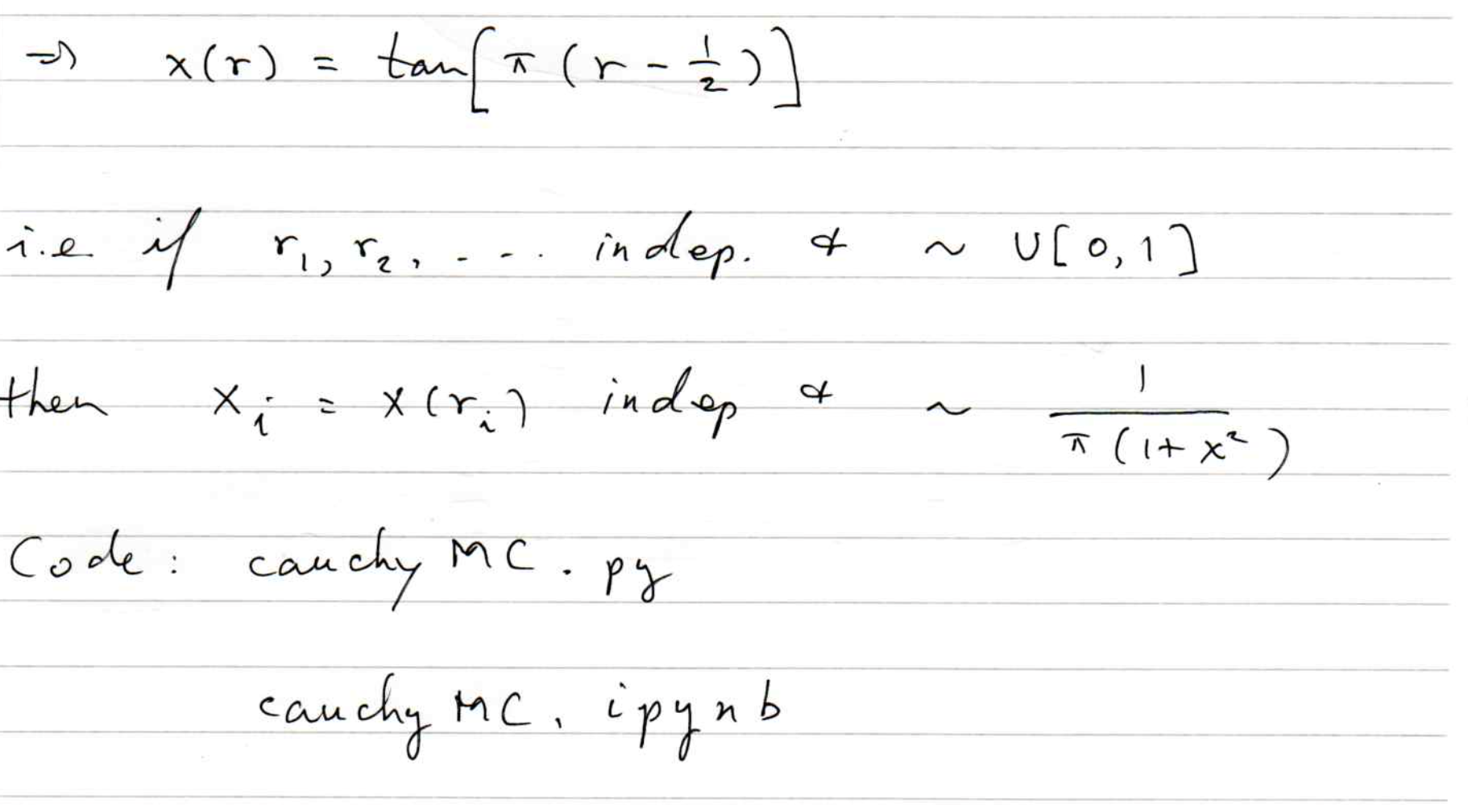 G. Cowan / RHUL Physics
Statistical Data Analysis / discussion slides week 3
10
cauchyMC.py, .ipynb
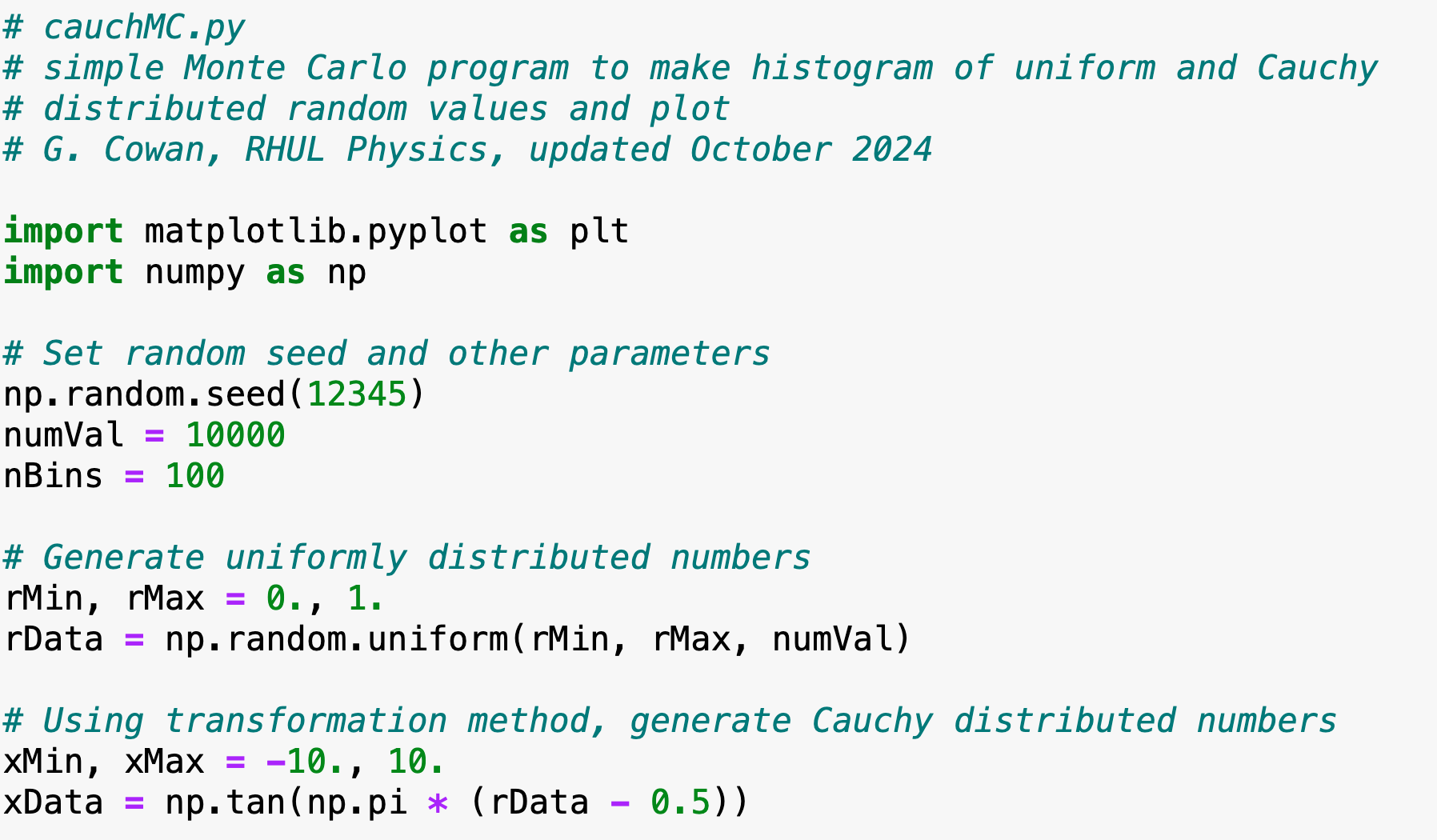 G. Cowan / RHUL Physics
Statistical Data Analysis / discussion slides week 3
11
cauchyMC.py, .ipynb (continued)
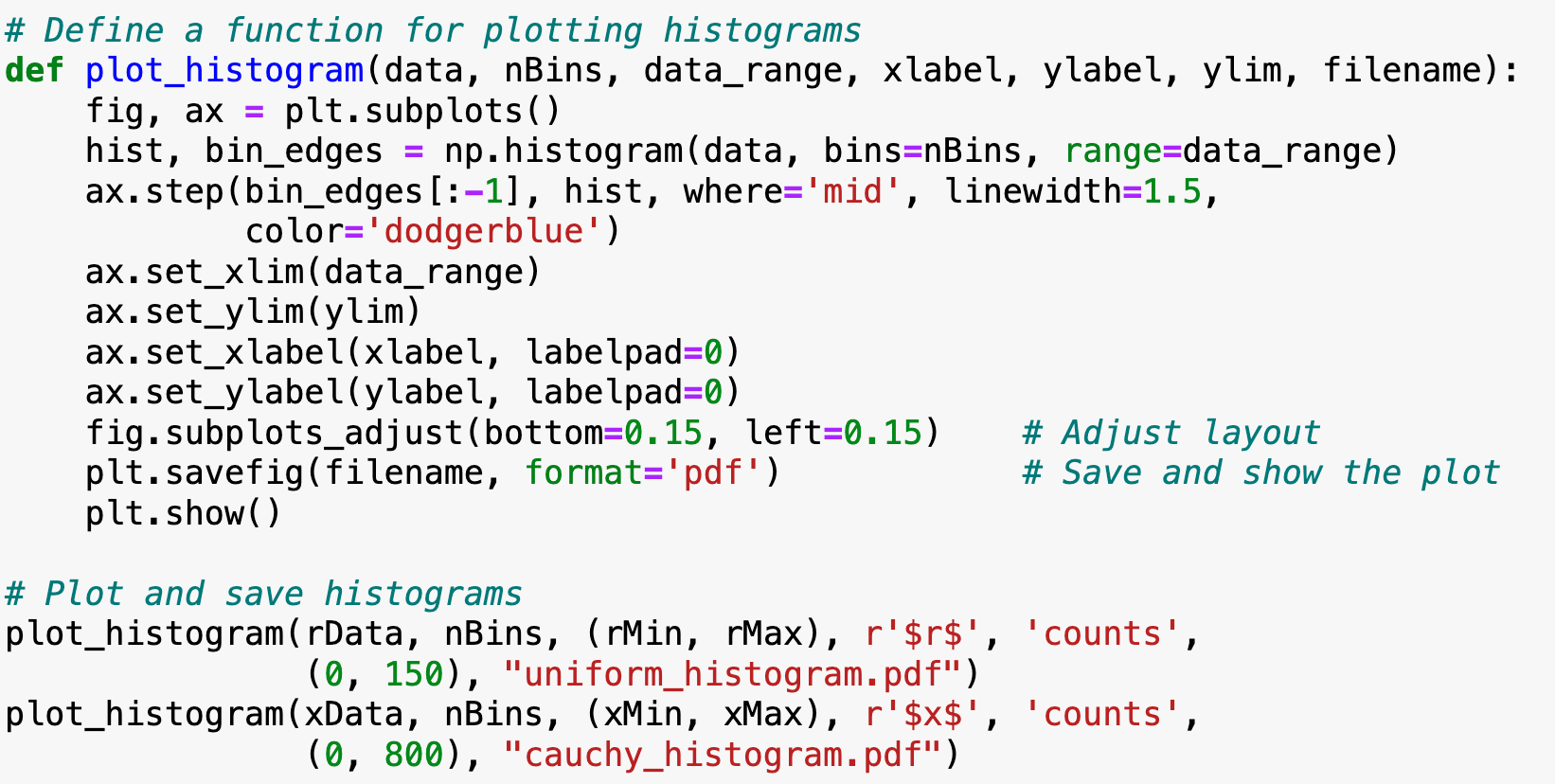 G. Cowan / RHUL Physics
Statistical Data Analysis / discussion slides week 3
12
cauchyMC.py, .ipynb (output)
Cauchy
Uniform
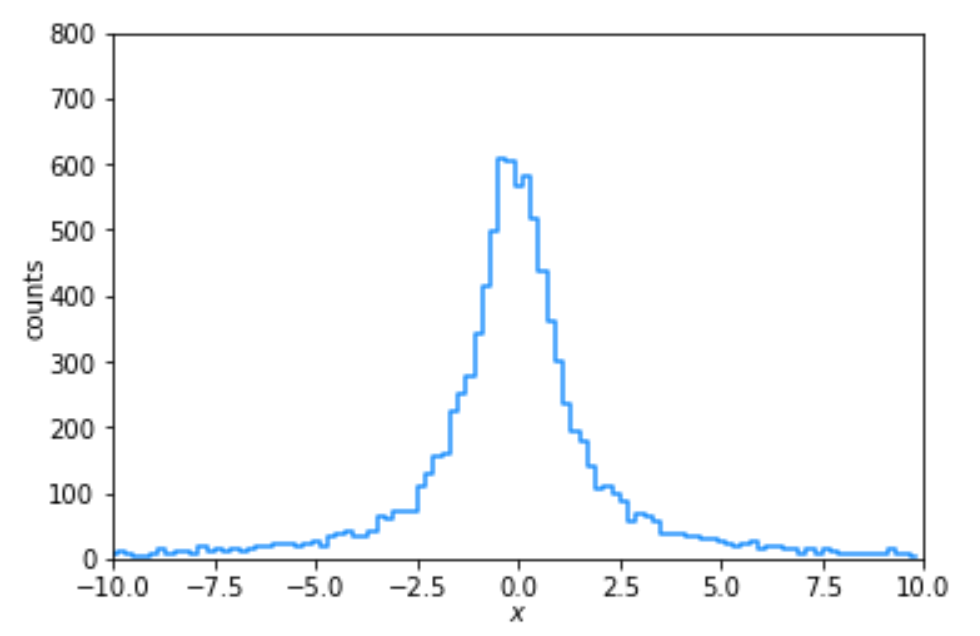 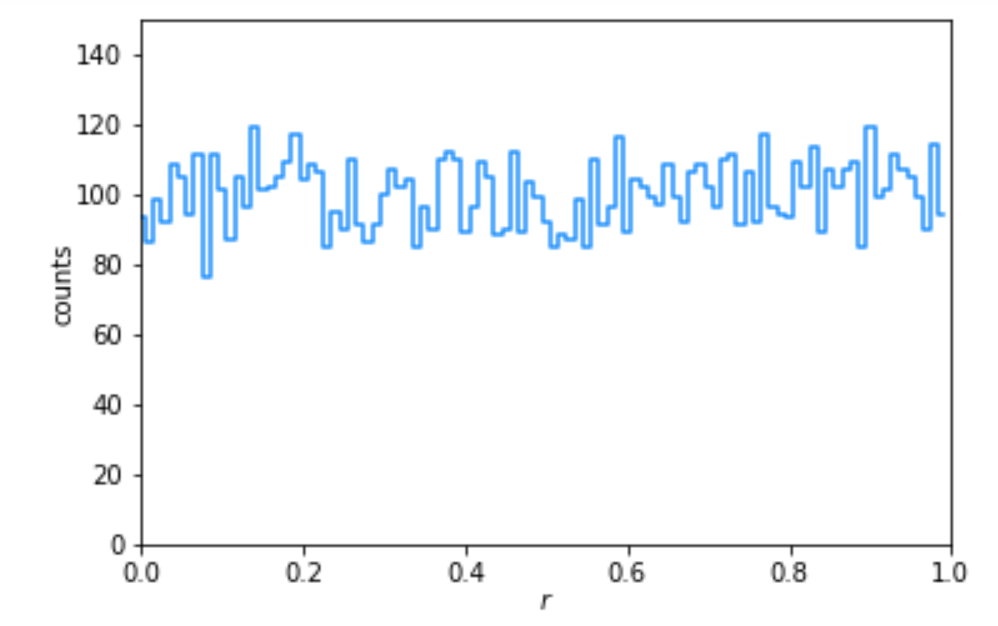 G. Cowan / RHUL Physics
Statistical Data Analysis / discussion slides week 3
13
Importance Sampling
Often the goal of an MC calculation is to estimate the mean
value of a function h(x), where x ~ f (x).
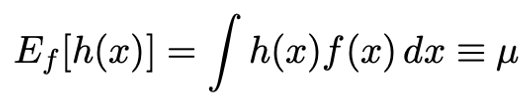 An estimator μMC for μ is the average of N values of h(x) with
x generated from f (x):
＾
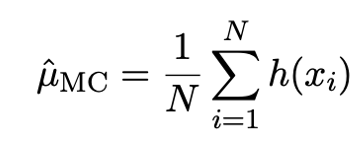 This has a variance of
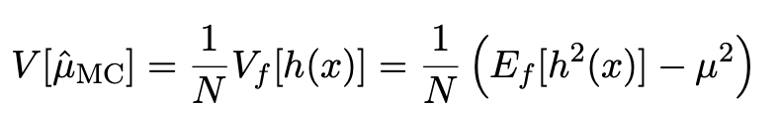 G. Cowan / RHUL Physics
Statistical Data Analysis / discussion slides week 3
14
Importance Sampling (2)
With importance sampling, one can reduce the variance for a given number of generated random values N.
Rewrite the desired mean value as
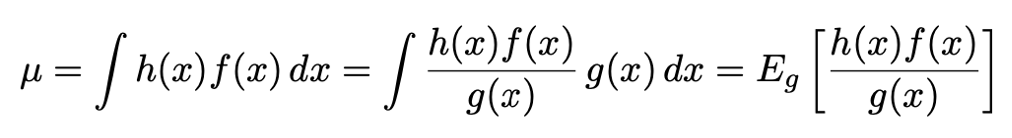 where g (x) is any other pdf nonzero on the same interval as f (x) from which we can generate random values.
Thus μ is the expectation with respect to g of h (x) f (x) /g (x), and can be estimated by generating N values of x ~ g (x) and using
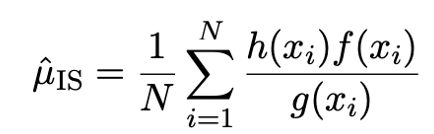 G. Cowan / RHUL Physics
Statistical Data Analysis / discussion slides week 3
15
Importance Sampling (3)
＾
The variance of μIS is
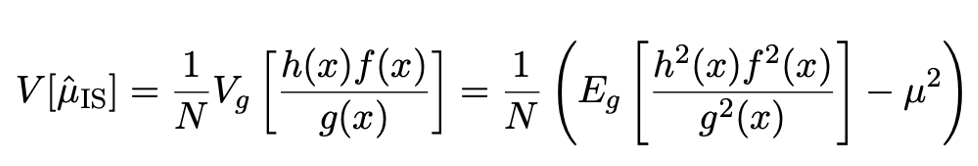 By choosing g (x) such that h (x) f (x) /g (x) is as constant as possible, one can minimize the variance of μIS .
＾
Minimum achieved when:
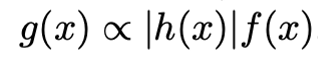 Alternative estimator (smaller variance at cost of small bias):
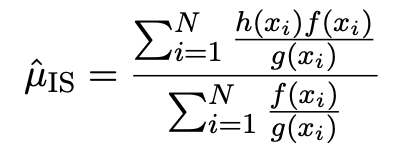 References:
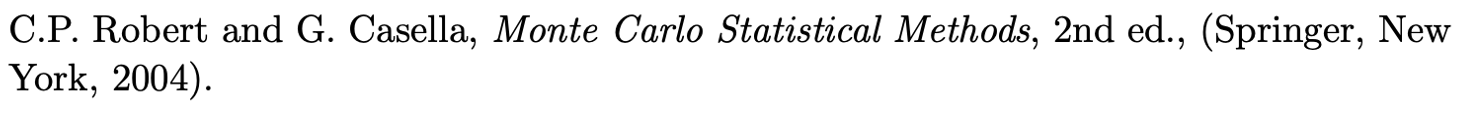 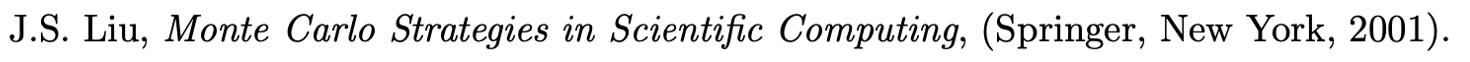 G. Cowan / RHUL Physics
Statistical Data Analysis / discussion slides week 3
16
Importance Sampling Example
We can generate uniform random numbers with the pdf:
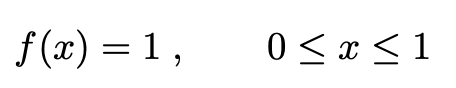 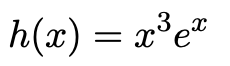 Suppose we want the mean value on [0,1] of:
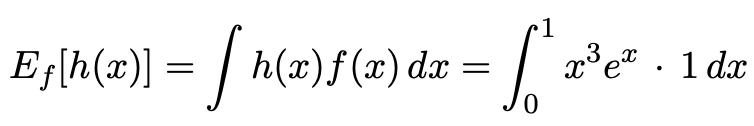 In practice we don’t know the exact result.
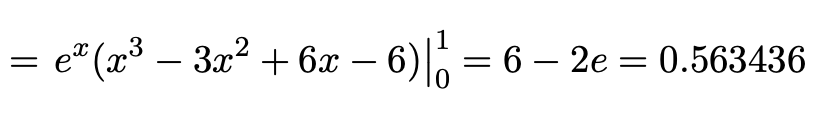 We need a pdf g (x) from which we can sample such that
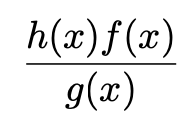 is approximately constant on the relevant interval 0 < x < 1.
G. Cowan / RHUL Physics
Statistical Data Analysis / discussion slides week 3
17
Importance Sampling Example (2)
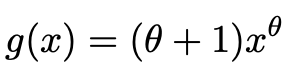 for some θ that we can adjust.
Guess:
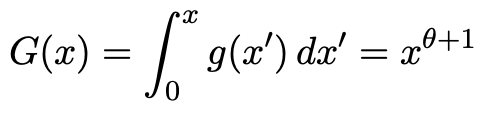 The cumulative distribution is
To sample from g (x), set g (x) = r 
where r ~ U[0,1] and solve for x:
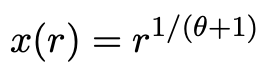 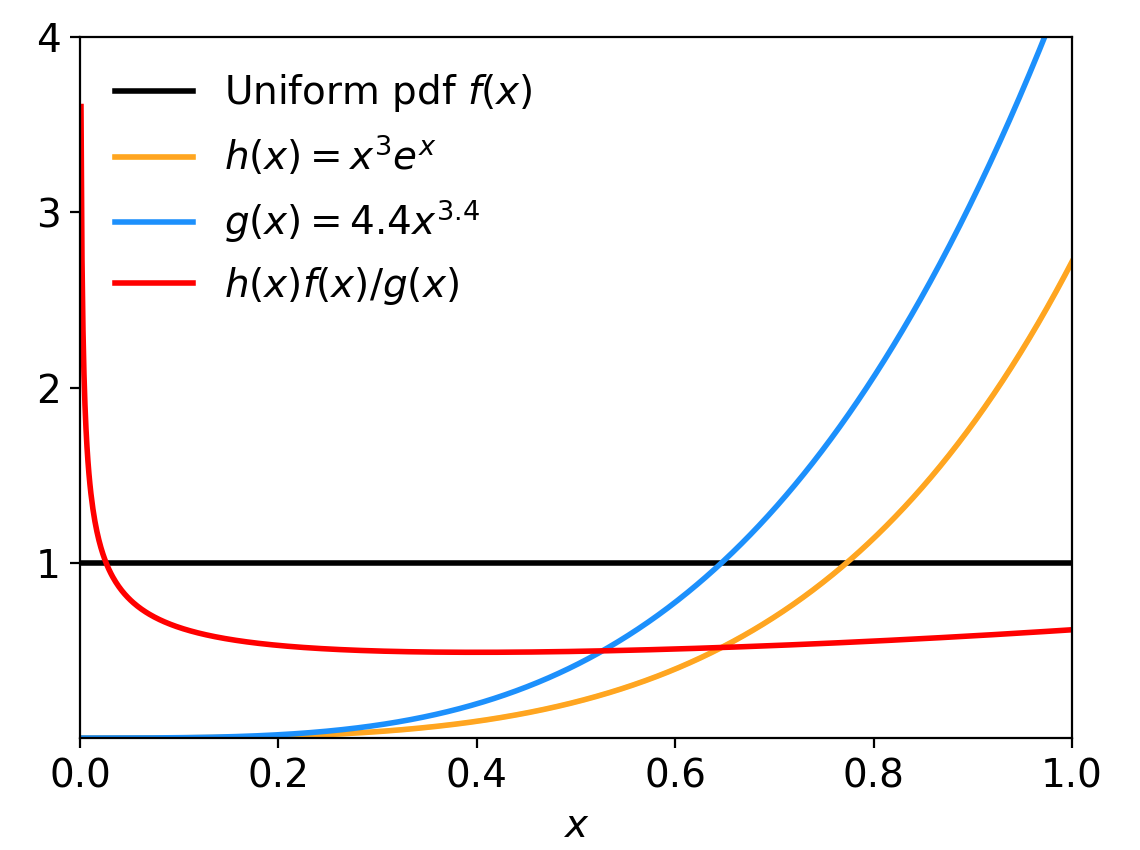 For e.g. θ = 3.4 and N = 1000,
Exact value =  0.563436
Monte Carlo estimate: 
		0.525473 +/- 0.022596
Importance sampling estimate: 
		0.564376 +/- 0.001159
20 times smaller err. than MC
G. Cowan / RHUL Physics
Statistical Data Analysis / discussion slides week 3
18